Certificate of Training




this certifies that

[Insert name]

has successfully completed the My Health Record system  ‘Assisted Registration’ Training Session
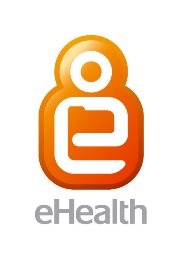 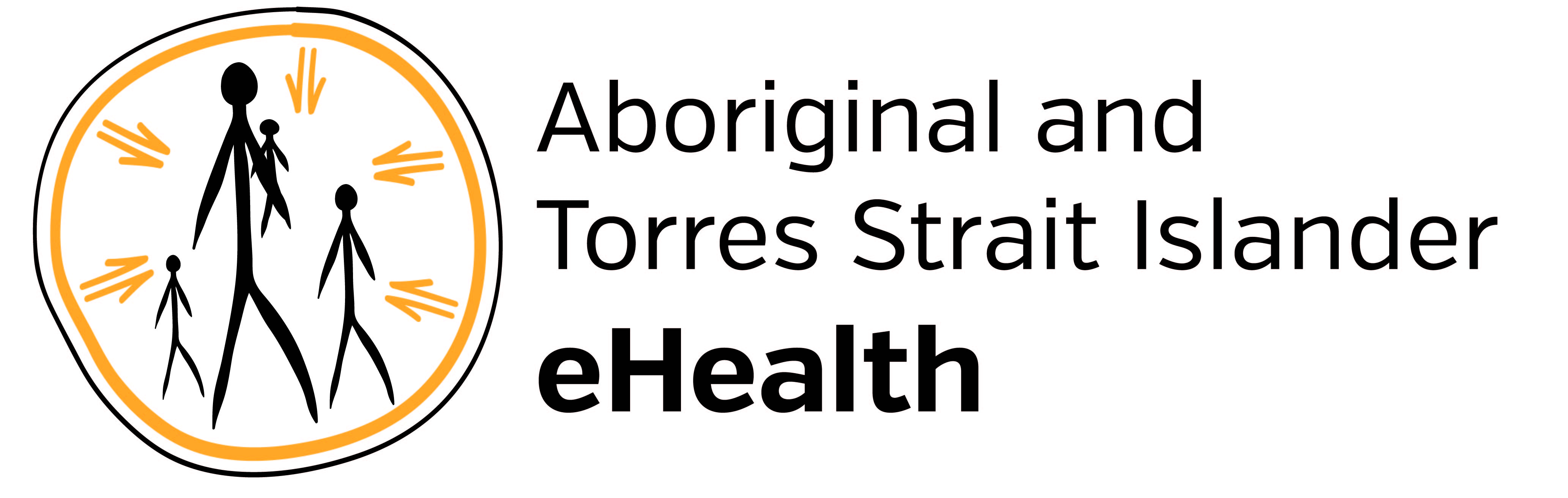 Date
Signed
[Insert authorising officers name and role]
Competencies
Comprehension of the fundamental principles of Assisted Registration for a My Health Record
Organisational requirements for using Assisted Registration
Assisted Registration policies
Assisted Registration Communicare software requirements
Able to explain to consumers key information and  benefits of registration
Understand the 5 steps: apply, identify, submit, response and complete
Competently use the Assisted Registration CIS software
Understand other avenues available for registration
Understand how to register dependents